Our school outside and inside  
Nasza szkoła z zewnątrz i w środku
The school in the past.
Szkoła dawniej.
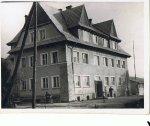 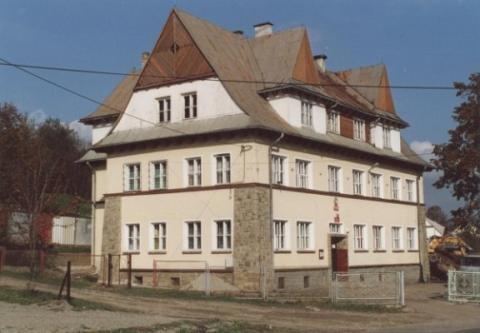 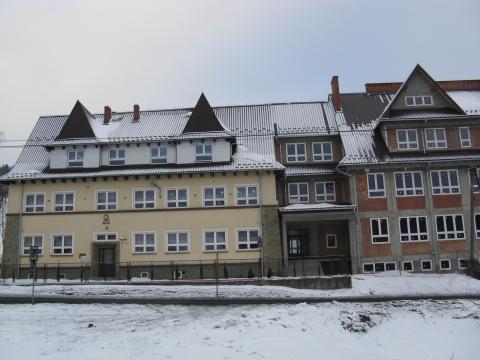 The school today
Dziś:
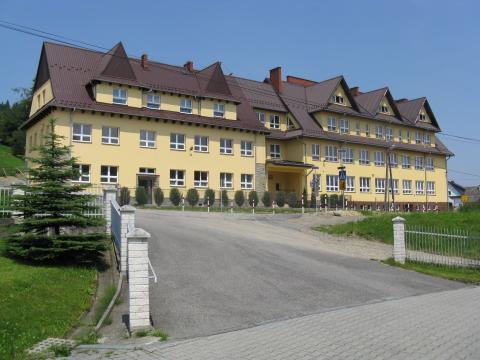 The school from the south.
Szkoła od południa.
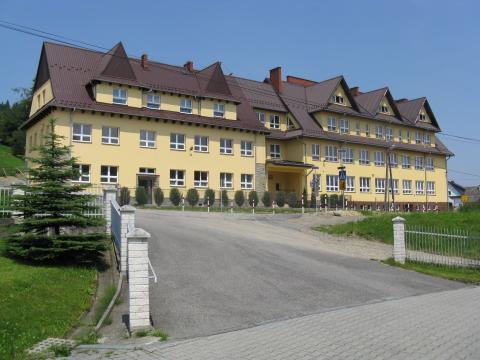 The school from the north.
Szkoła od północy.
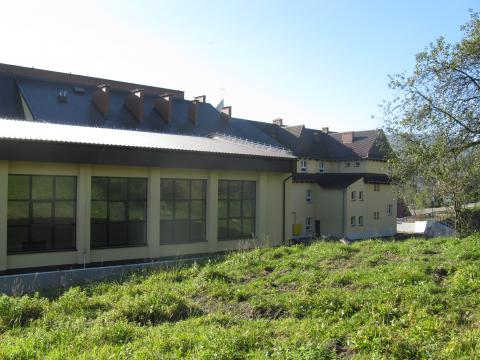 The school from the east
Szkoła od wschodu
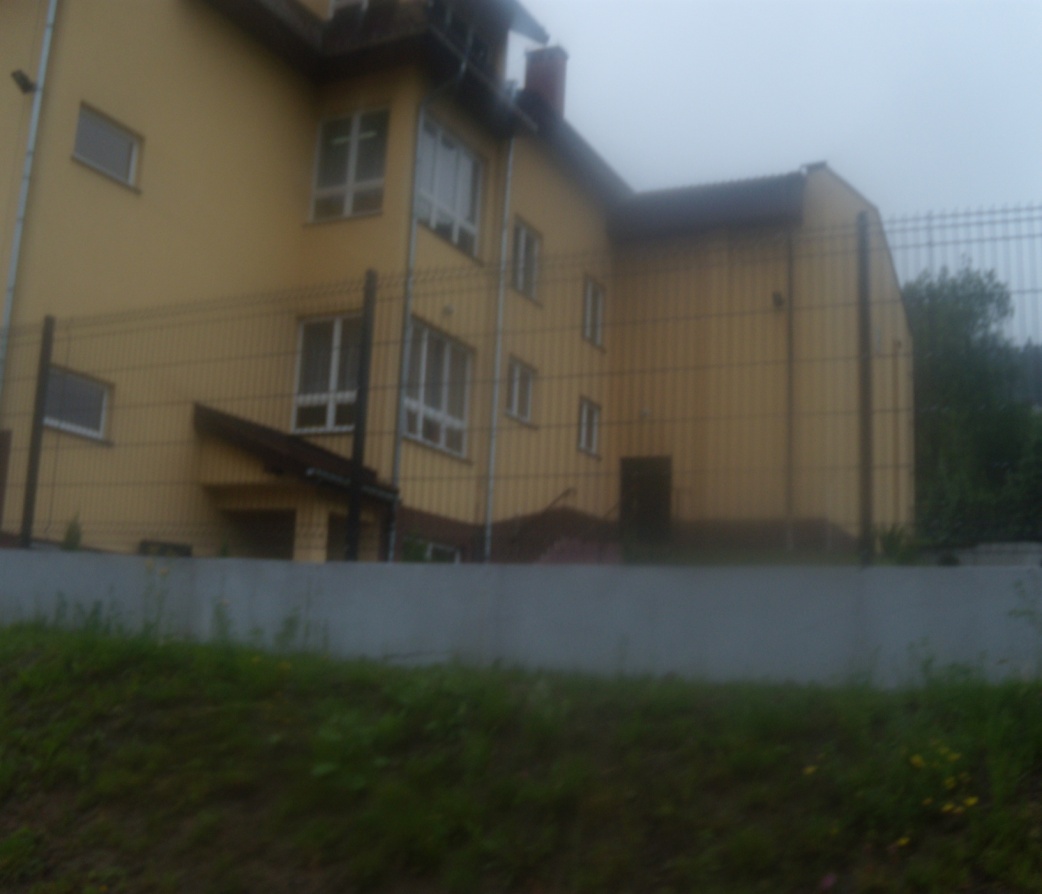 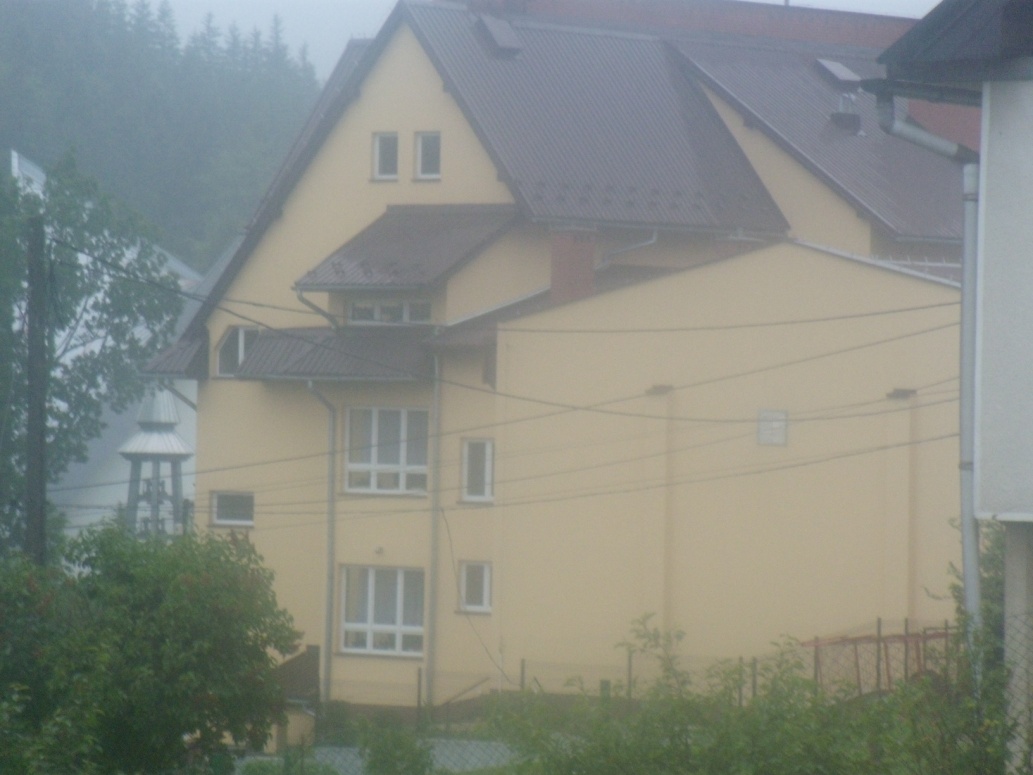 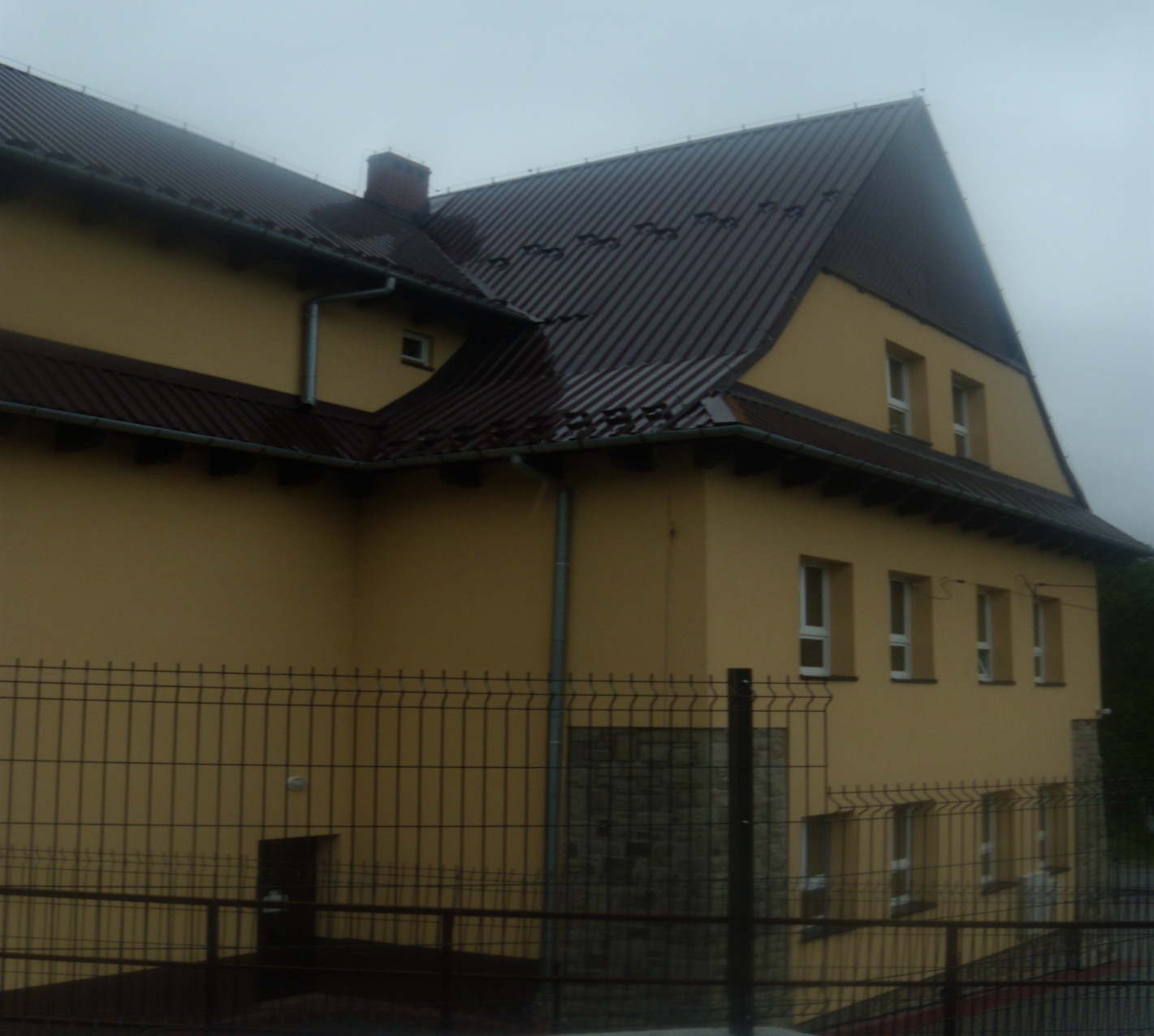 The School from the west
Szkoła z Zachodu
Miejsca gdzie uprawiamy sport
Places where we practice  sports
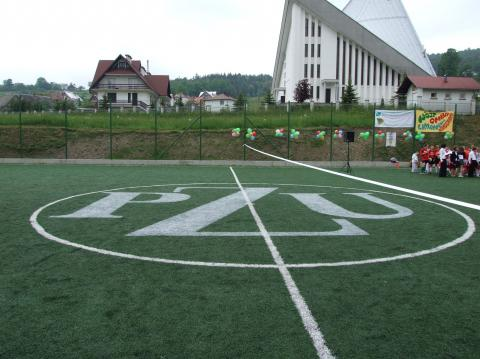 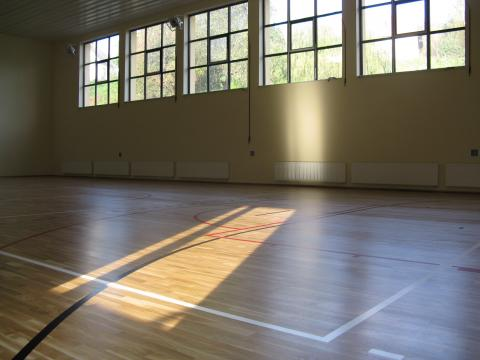 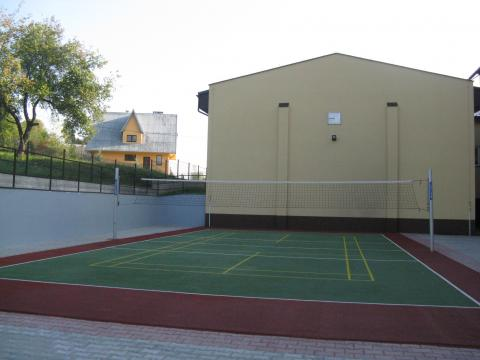 The Sports Hall
Hala Sportowa
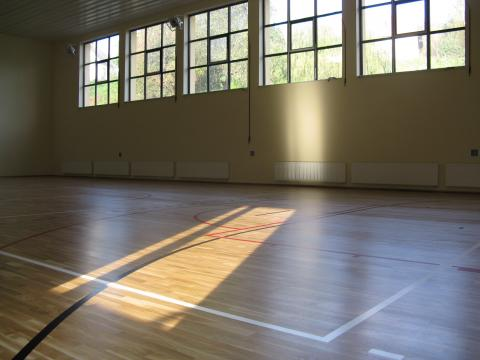 .
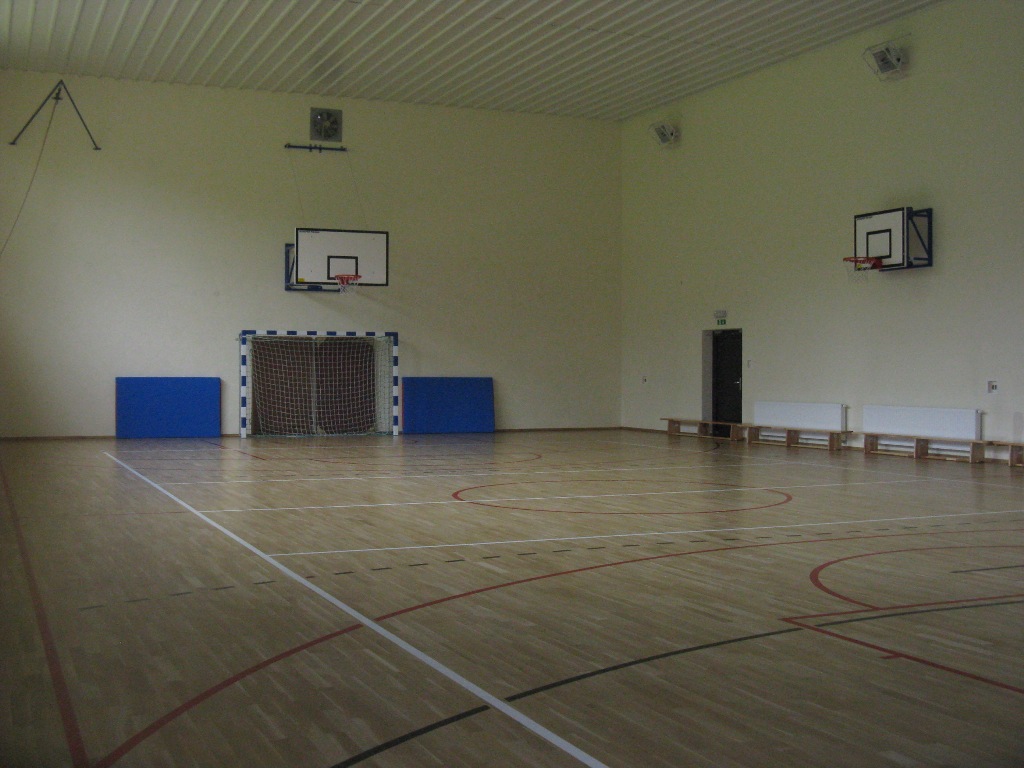 .
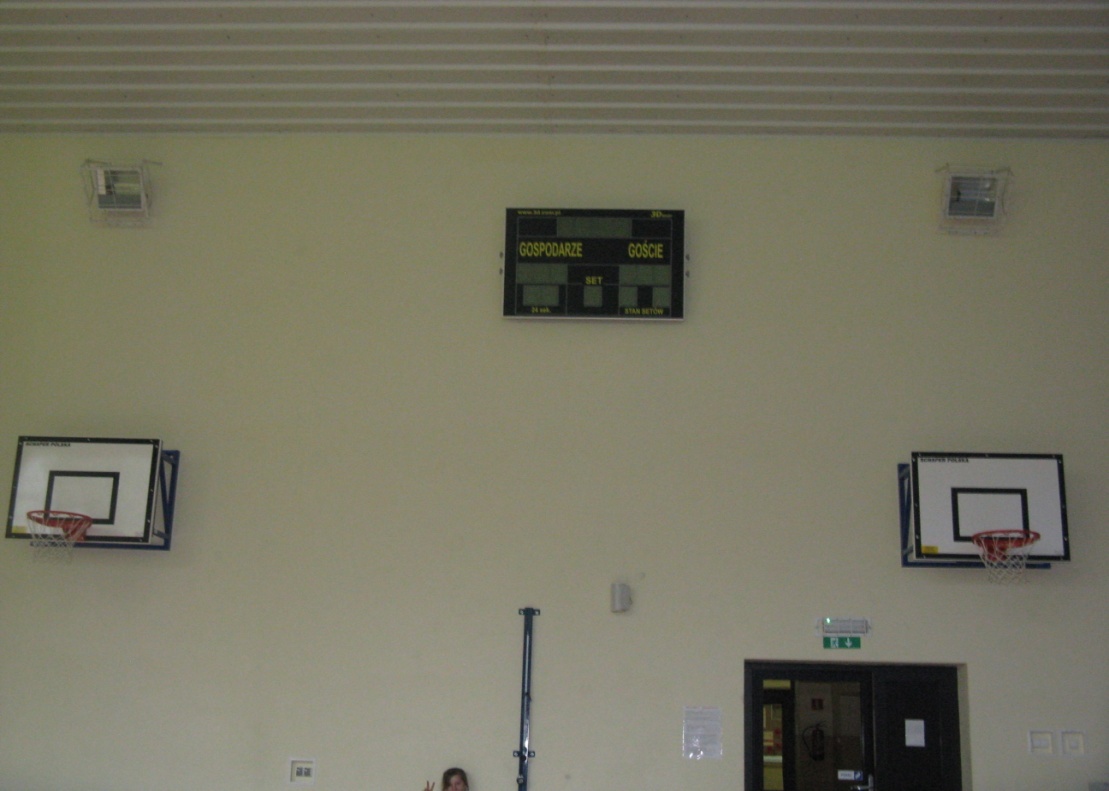 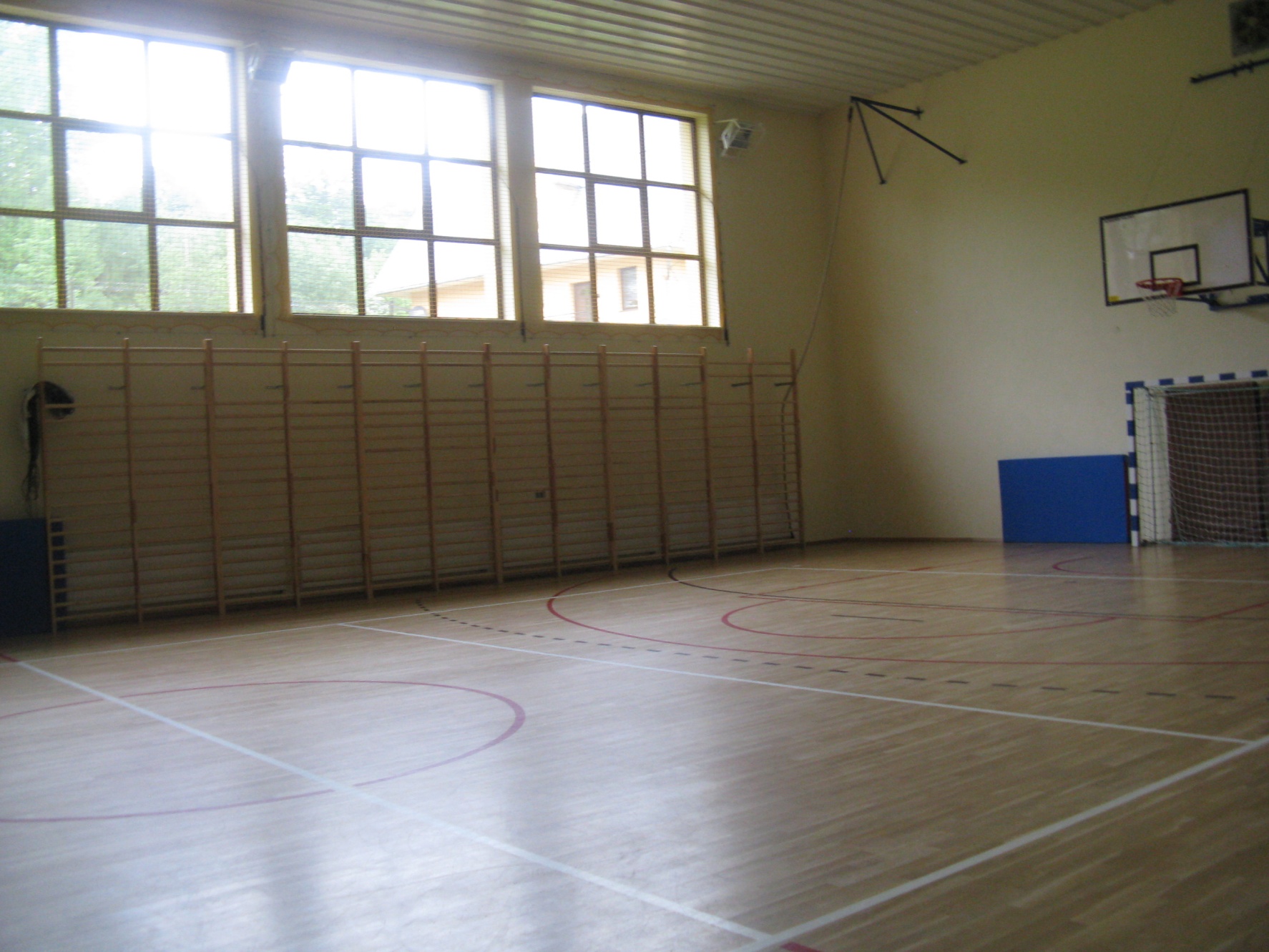 There is a court next to the school.
Obok szkoły znajduje się kort.
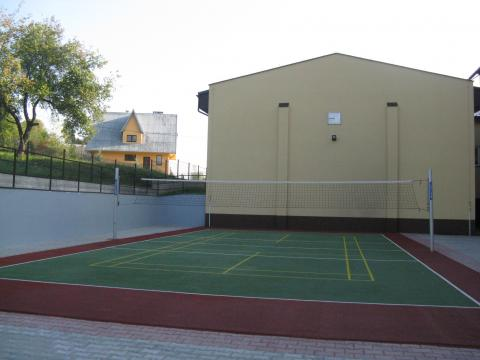 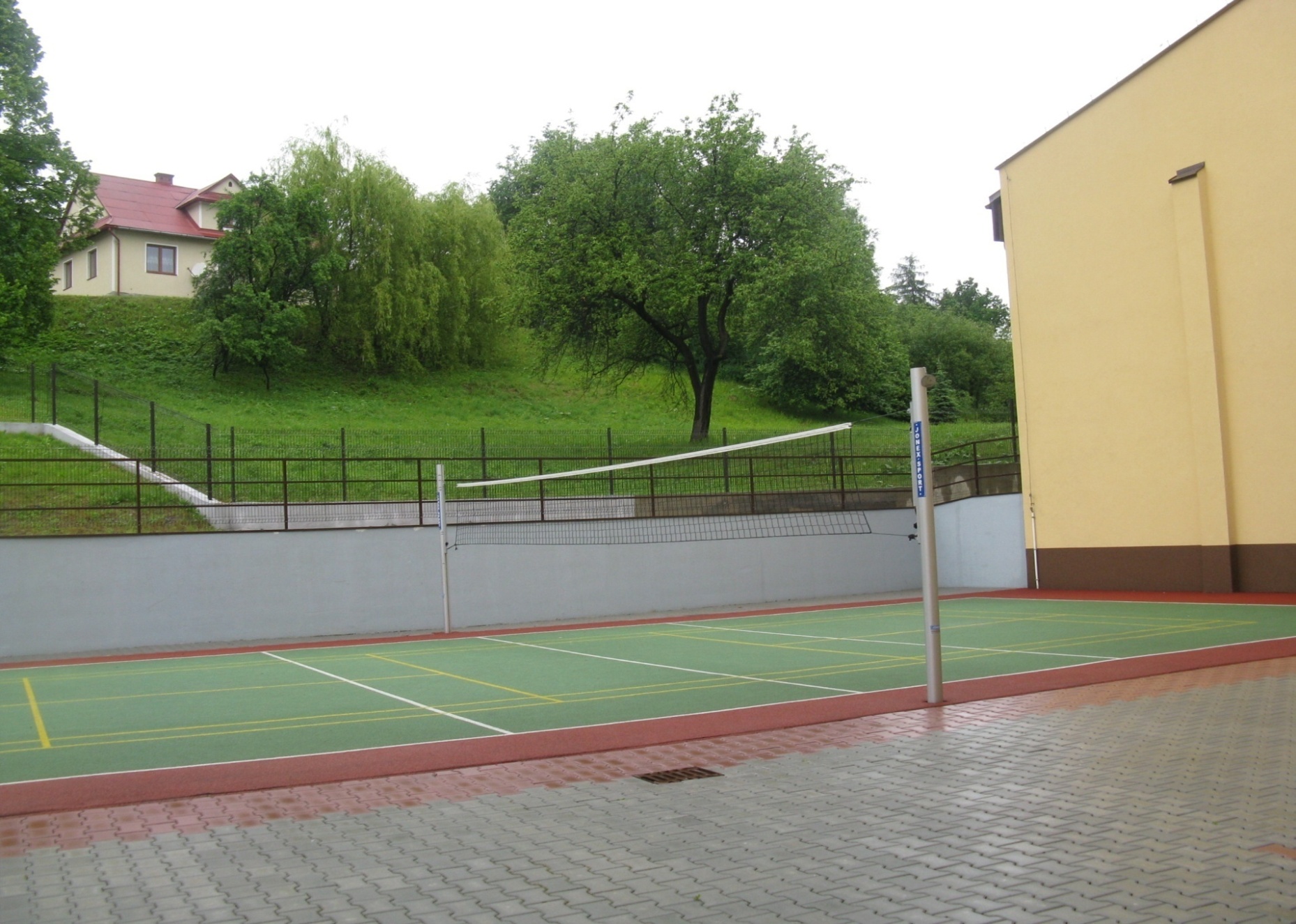 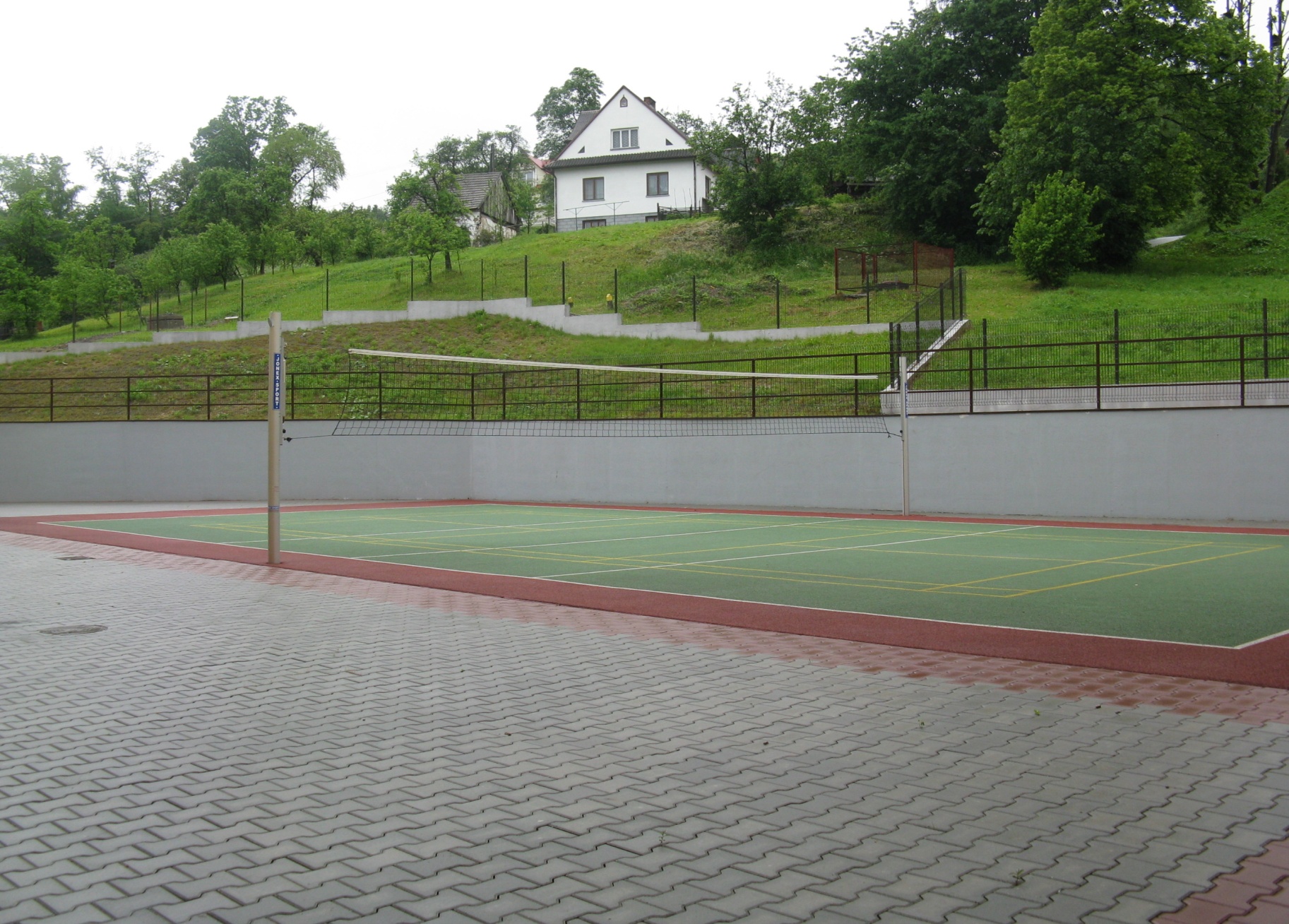 The School Stadium 
Szkolny Stadion
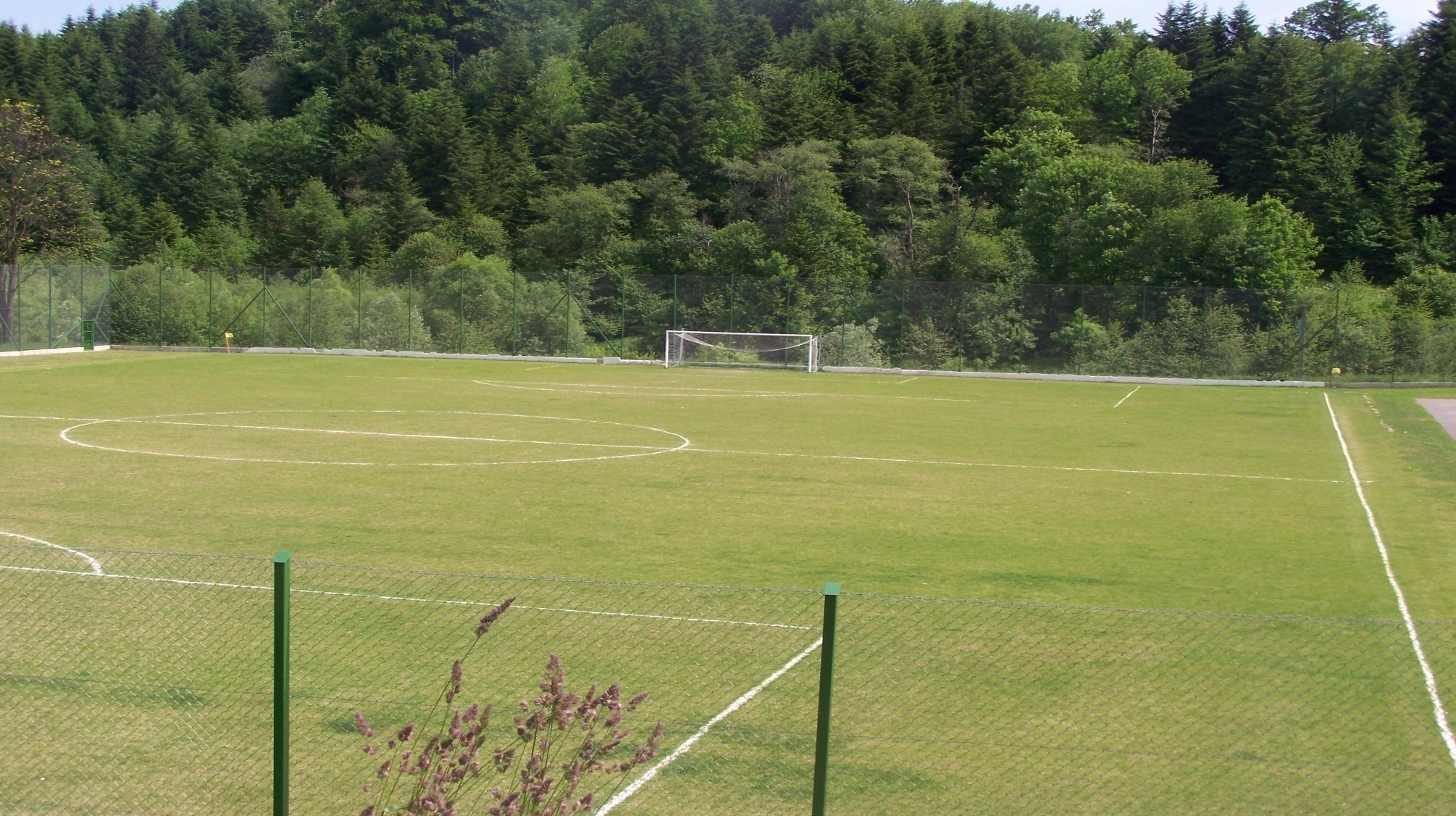 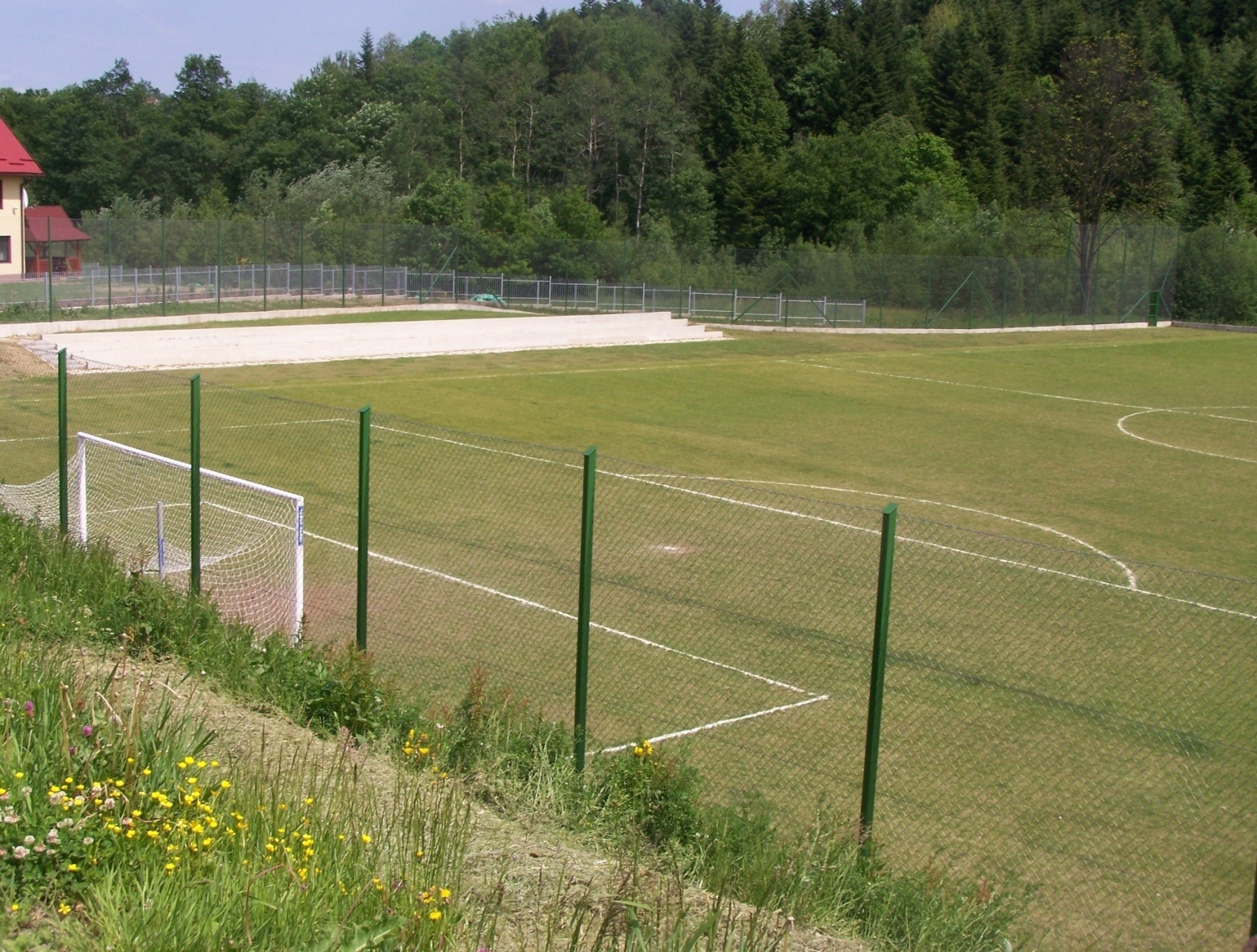 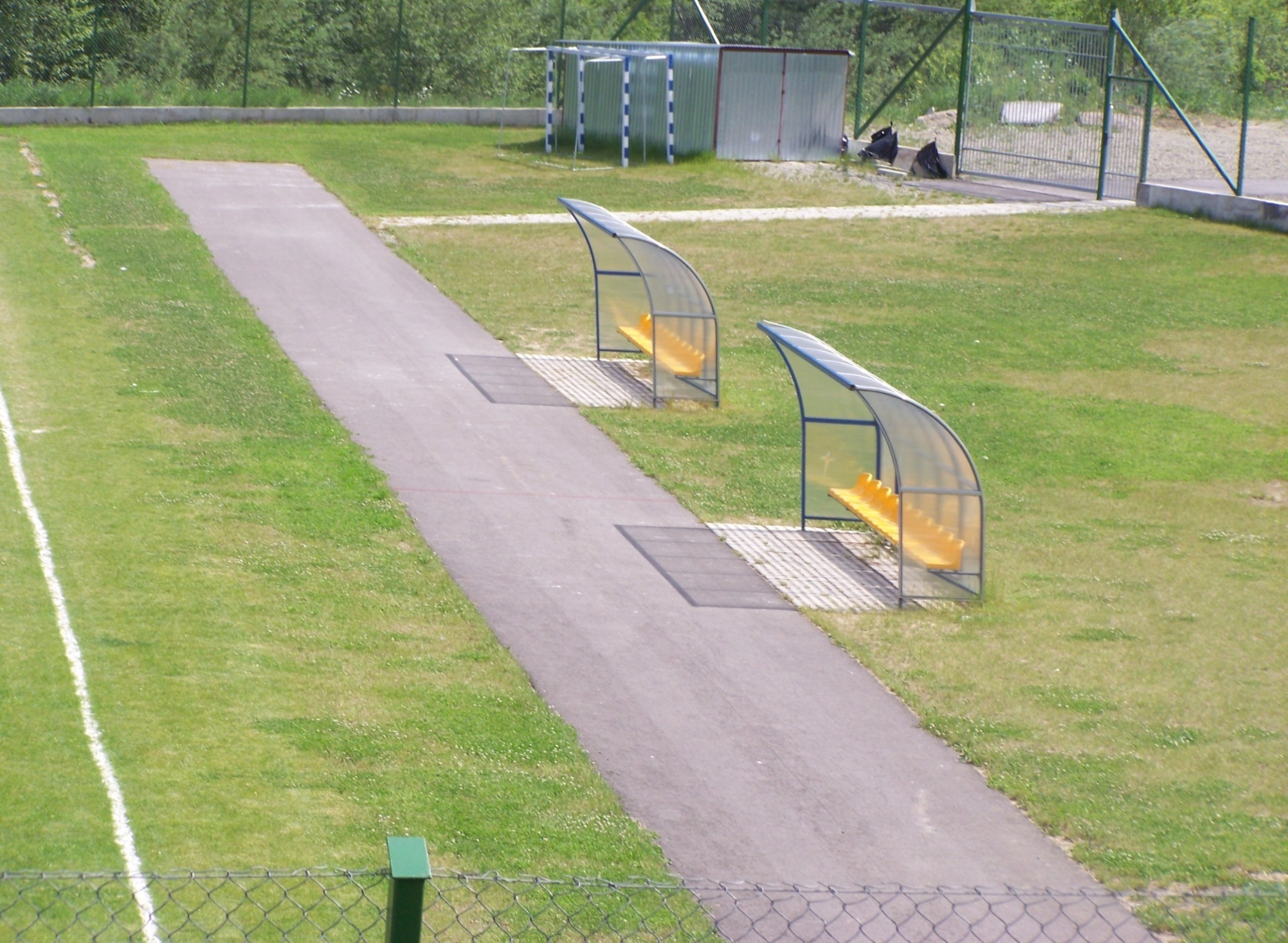 The PlaygroundBoisko Sportowe
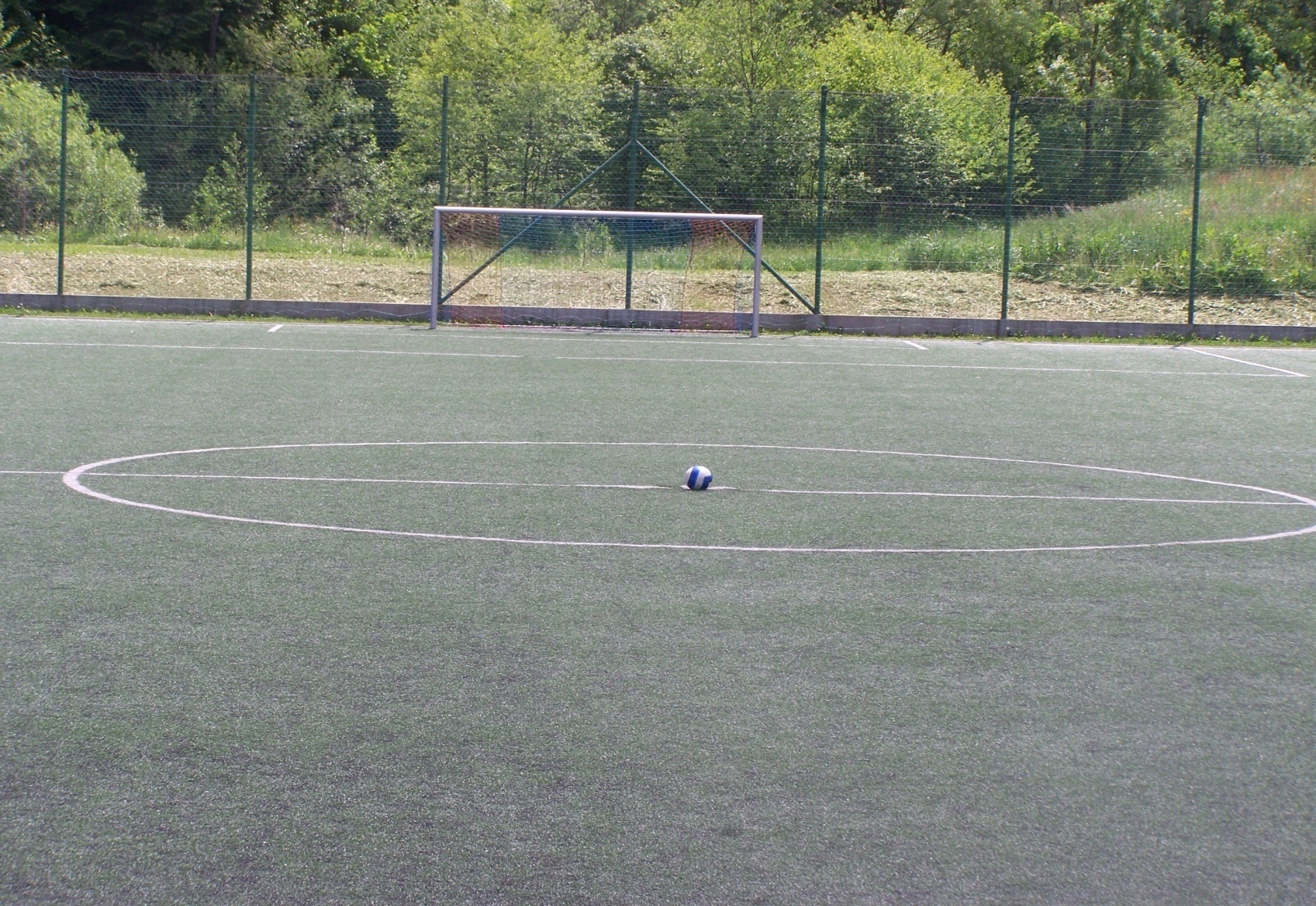 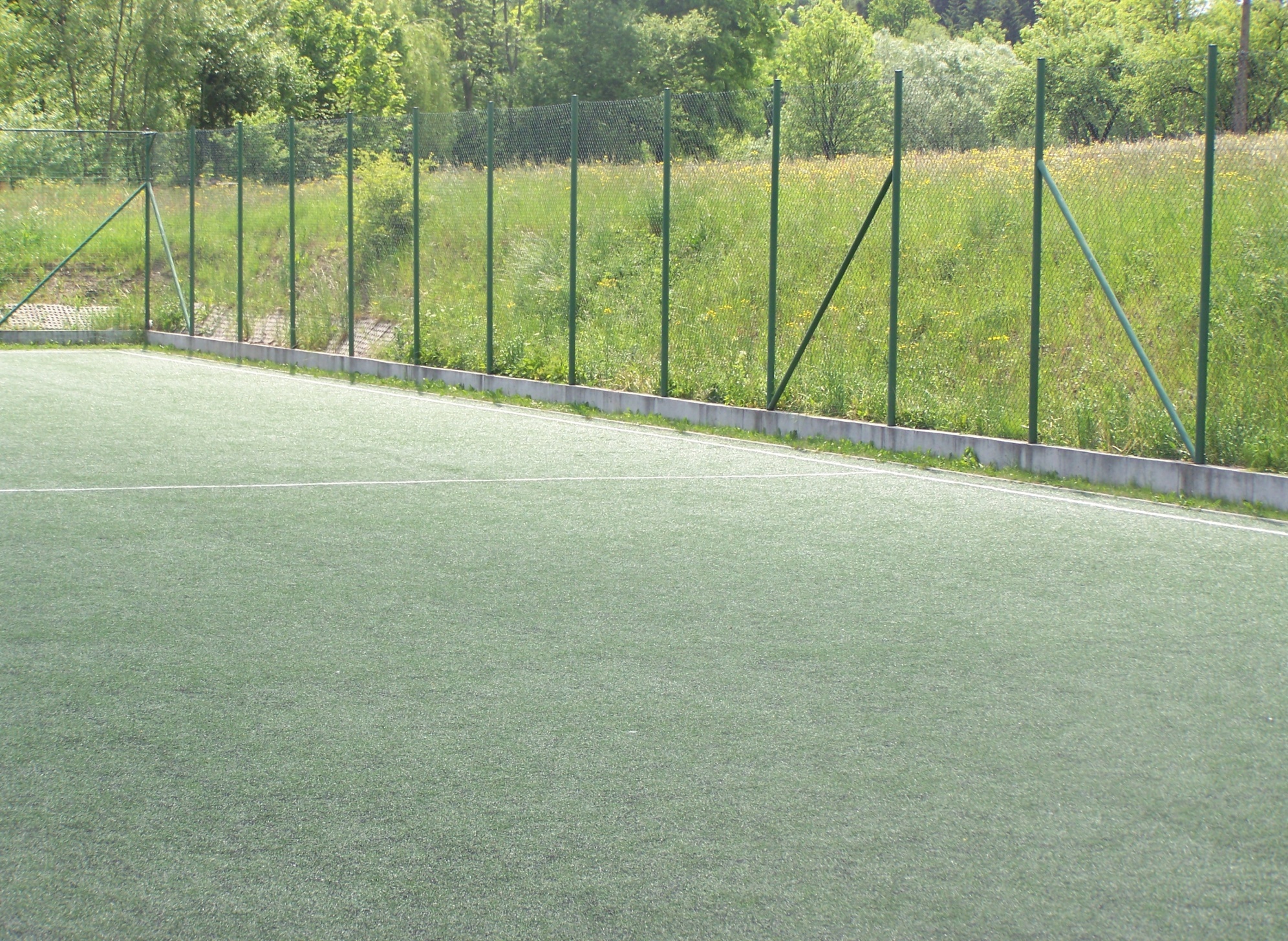 Our teaching halls
Nasze sale lekcyjne
Sala językowa
The language lab
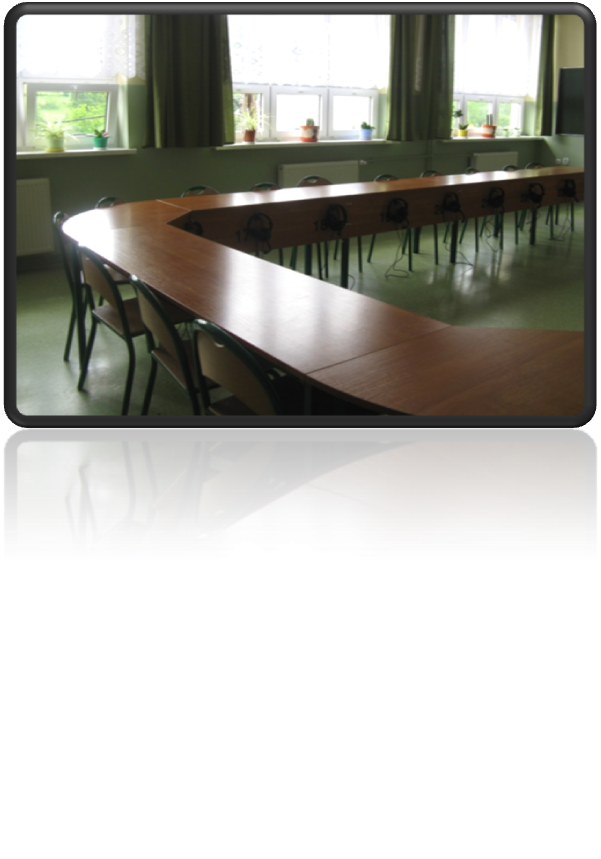 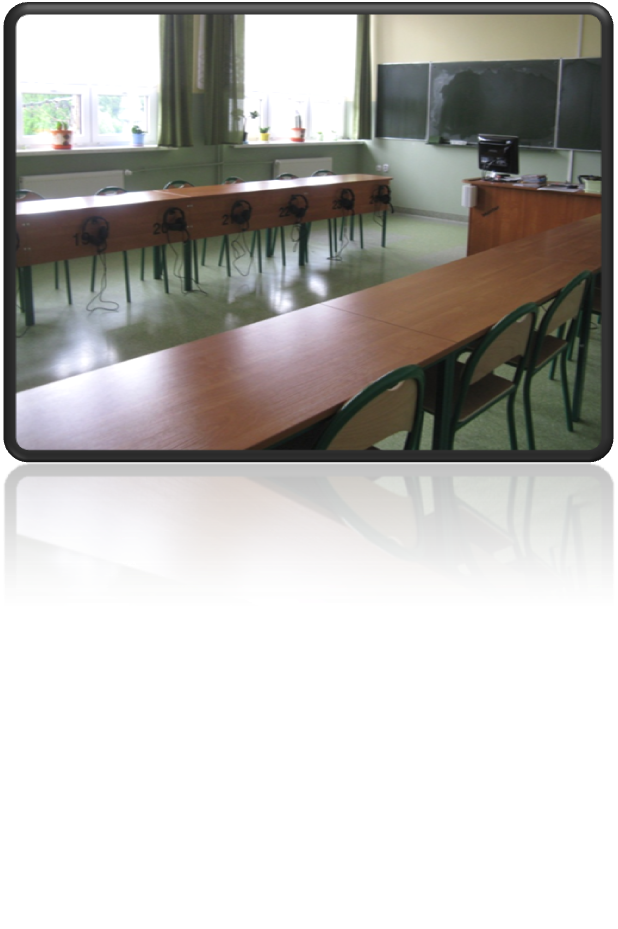 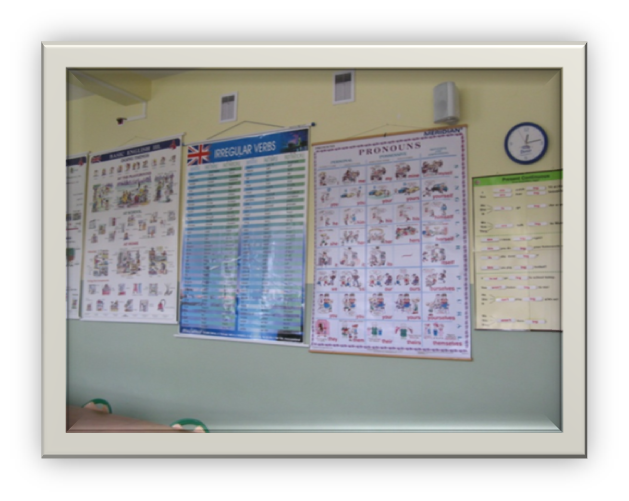 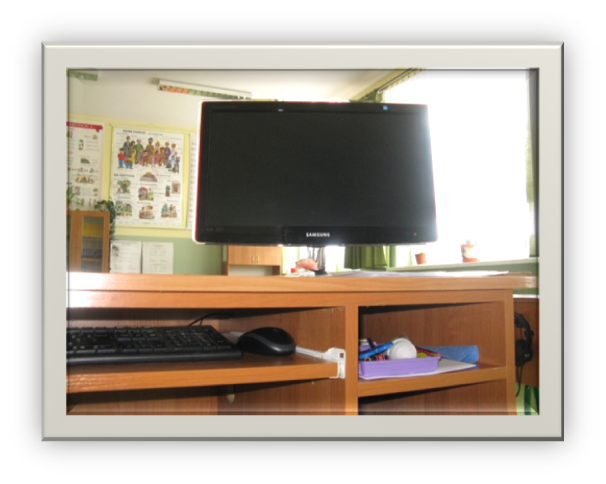 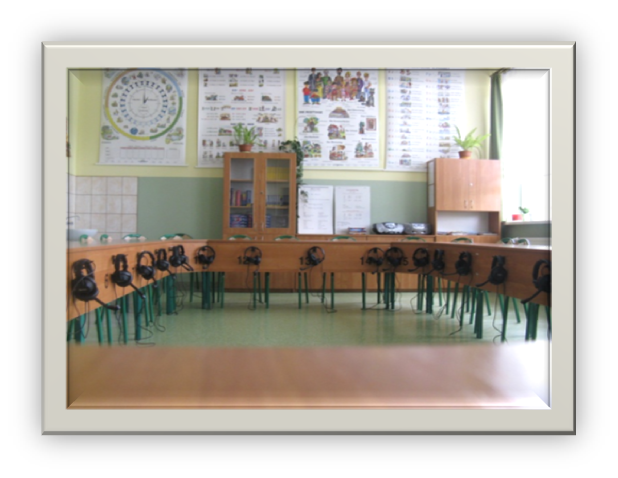 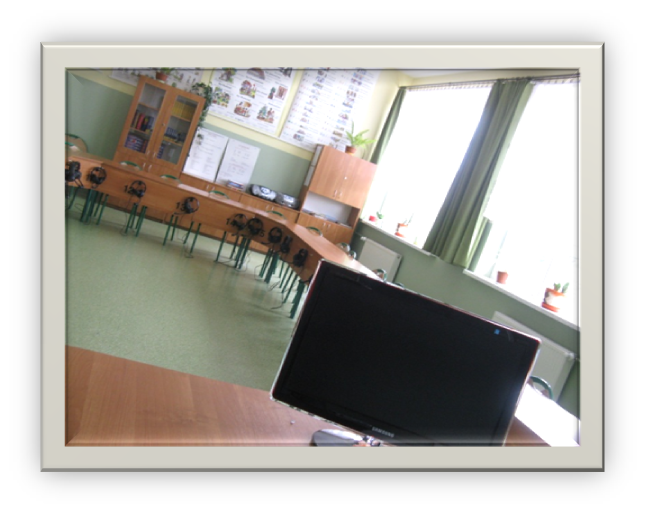 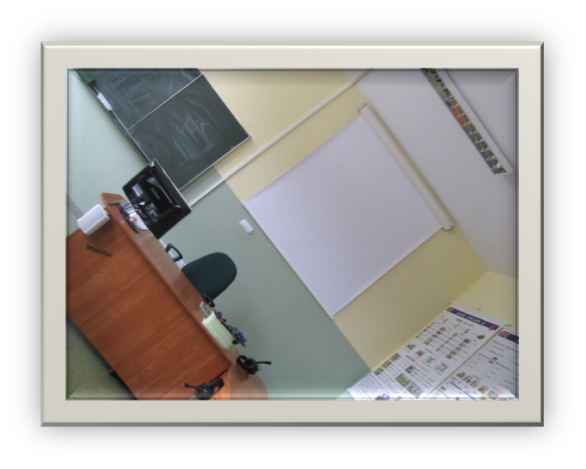 Sala polonistyczna
The Polish lab
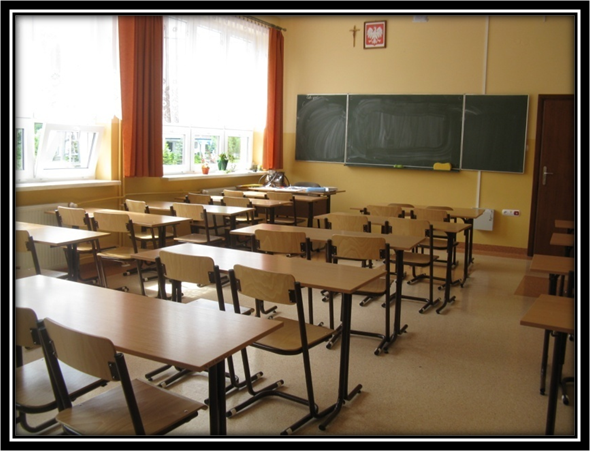 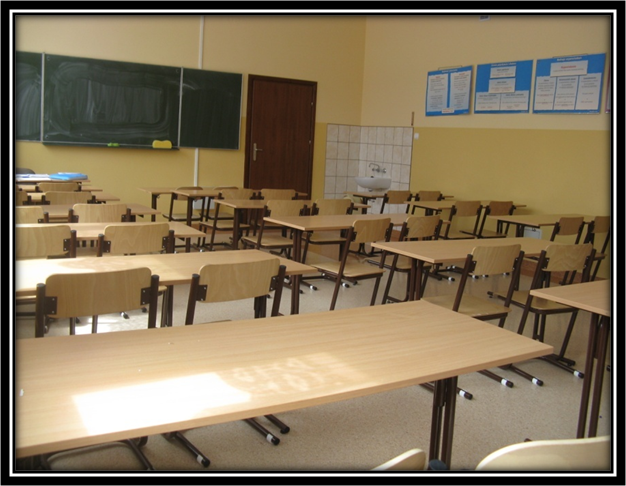 The history and
religion lab
Klasa historyczna i religijna
Sala historyczna,
religijna, wos
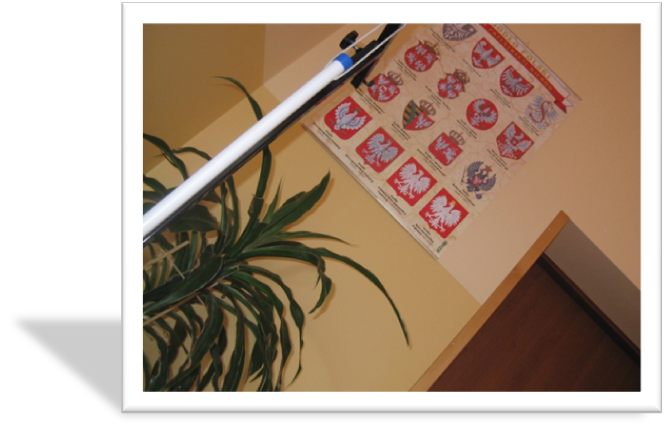 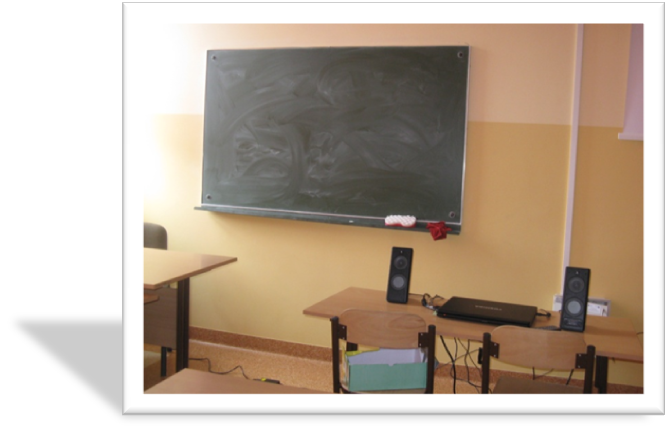 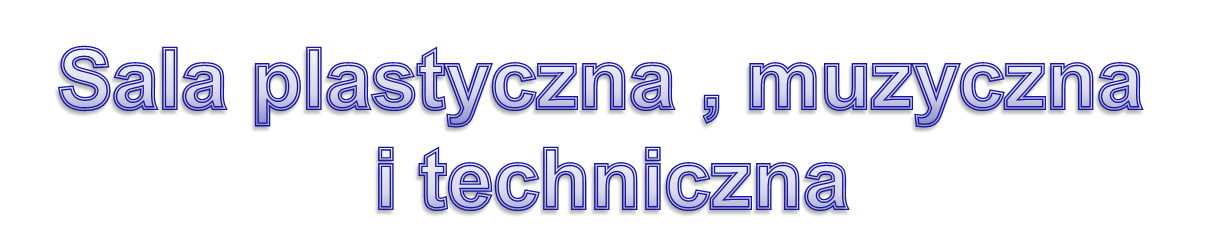 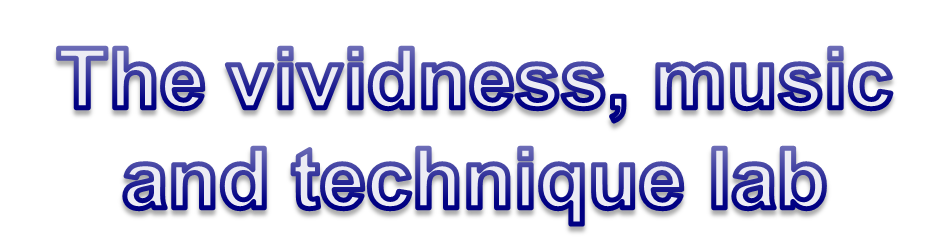 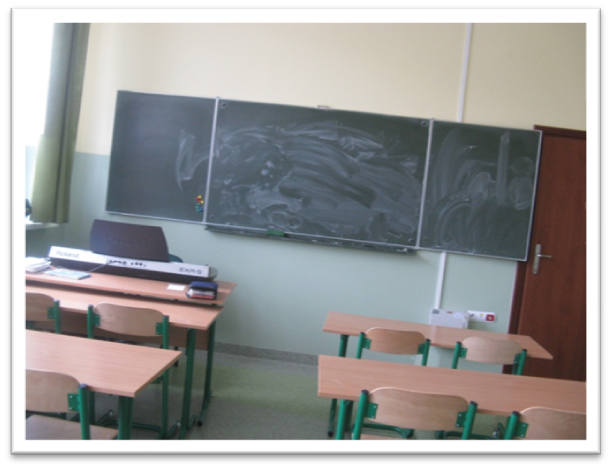 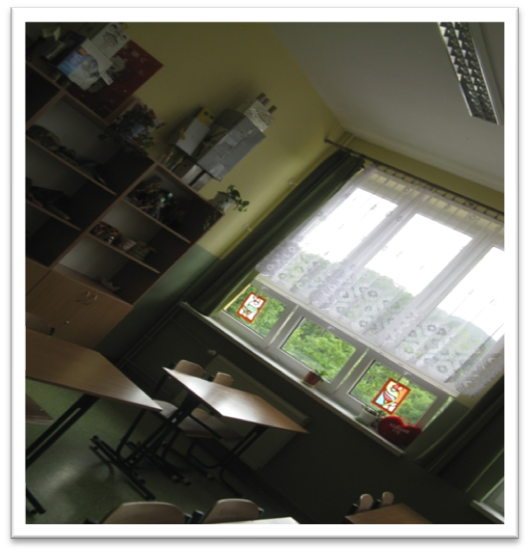 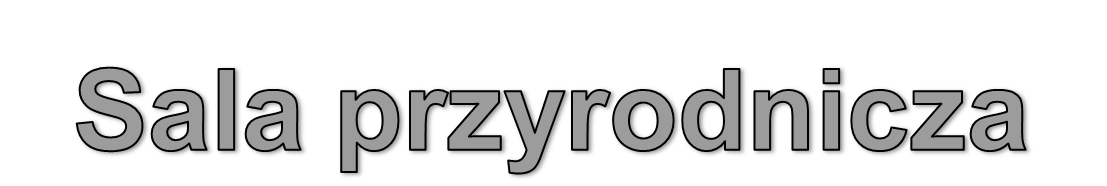 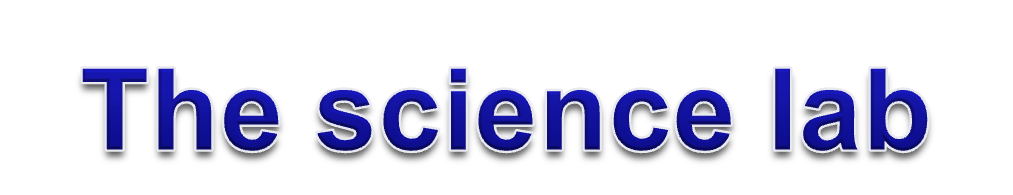 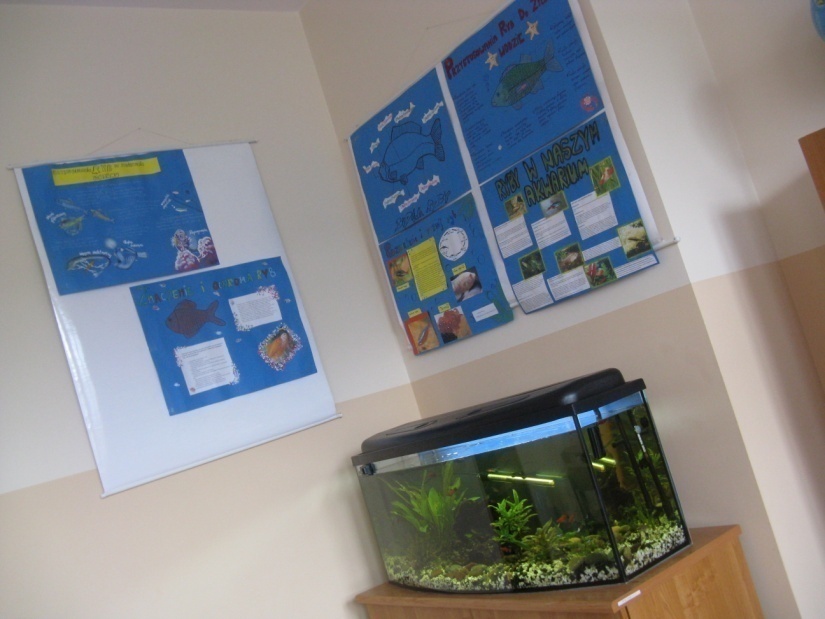 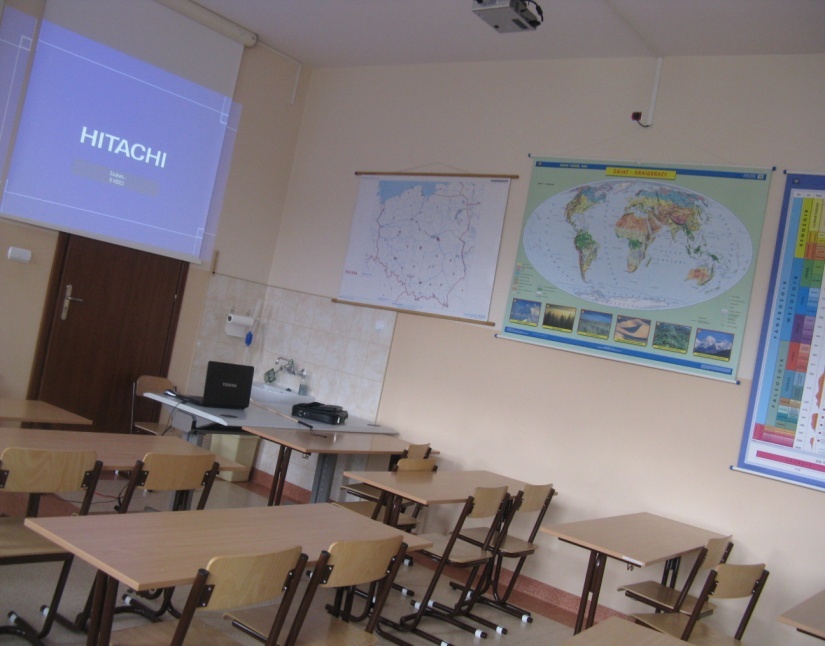 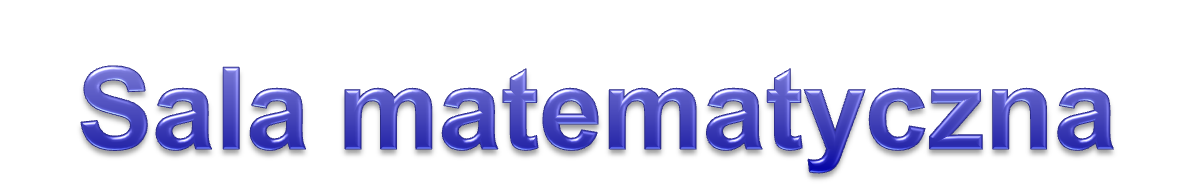 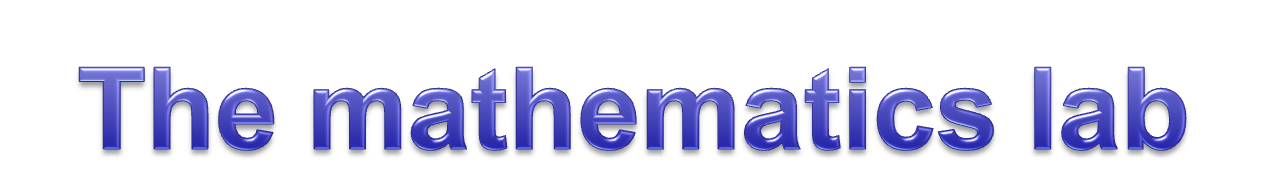 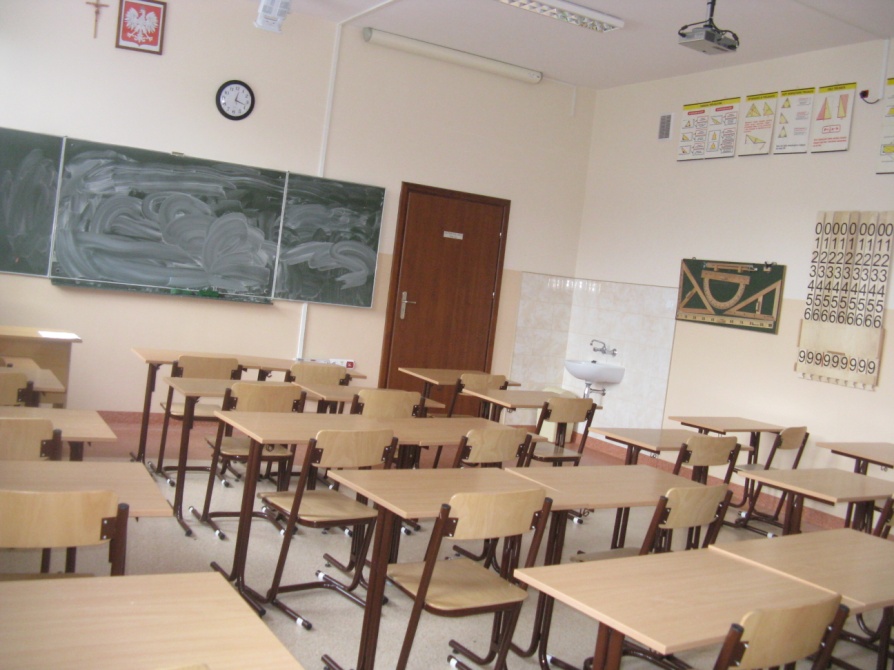 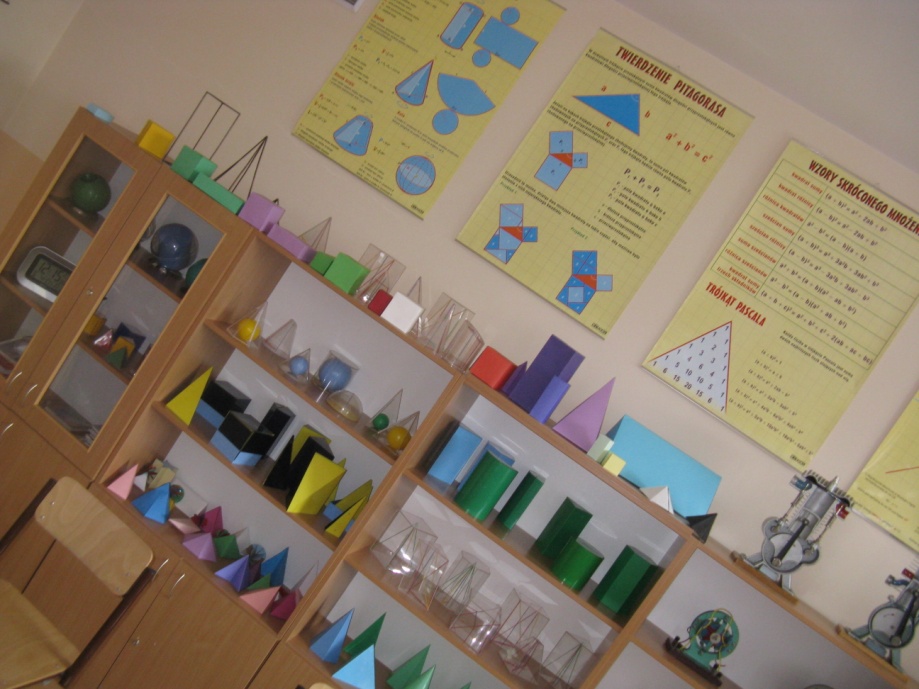 The kitchen in our  school
Kuchnia w naszej szkole
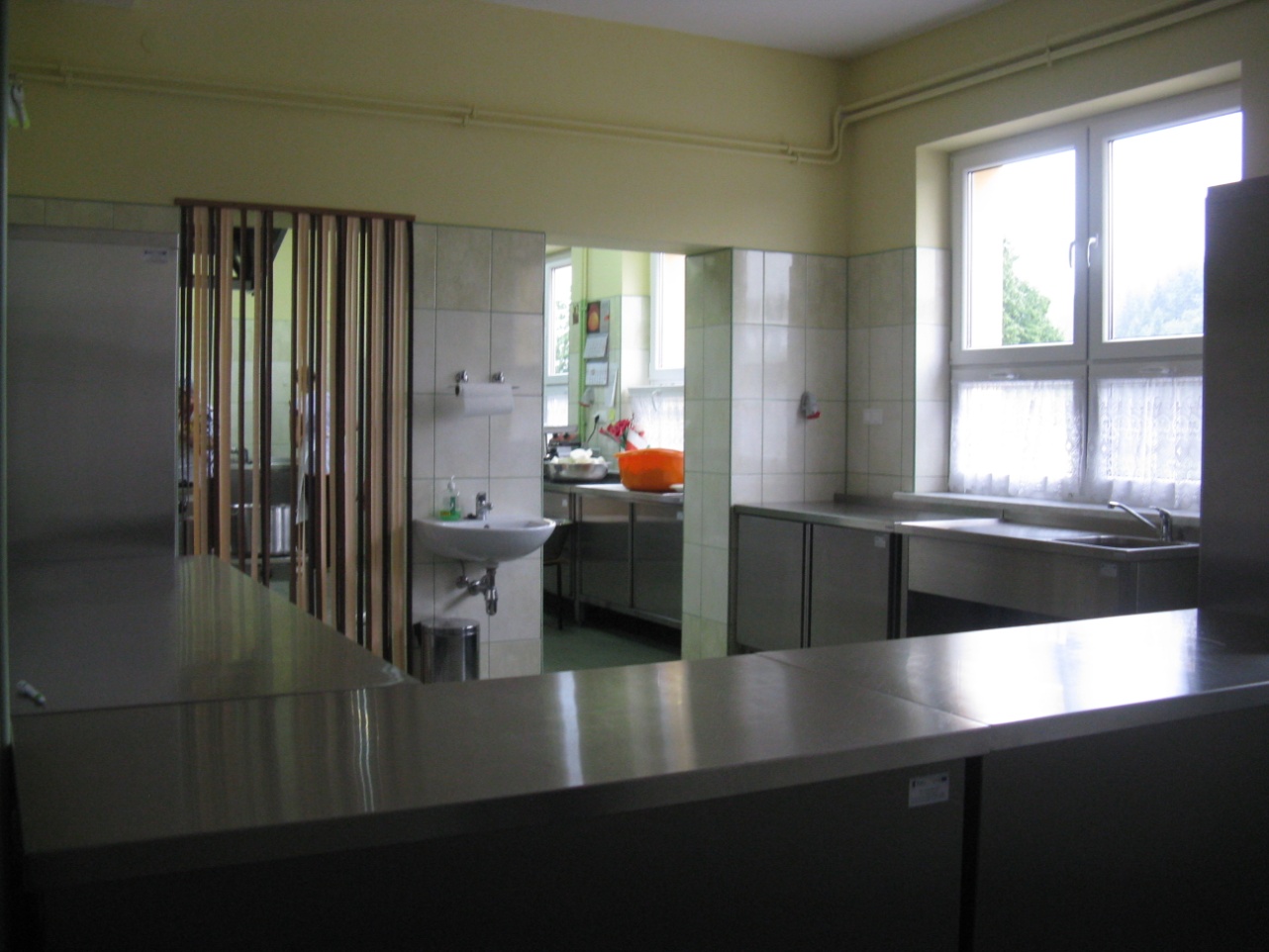 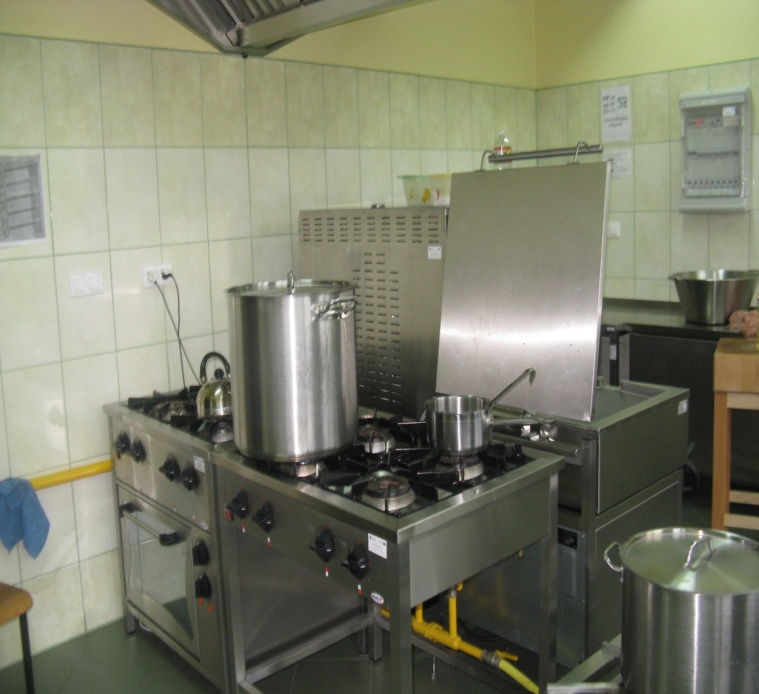 Students in the cafeteria.Uczniowie na jadalni.
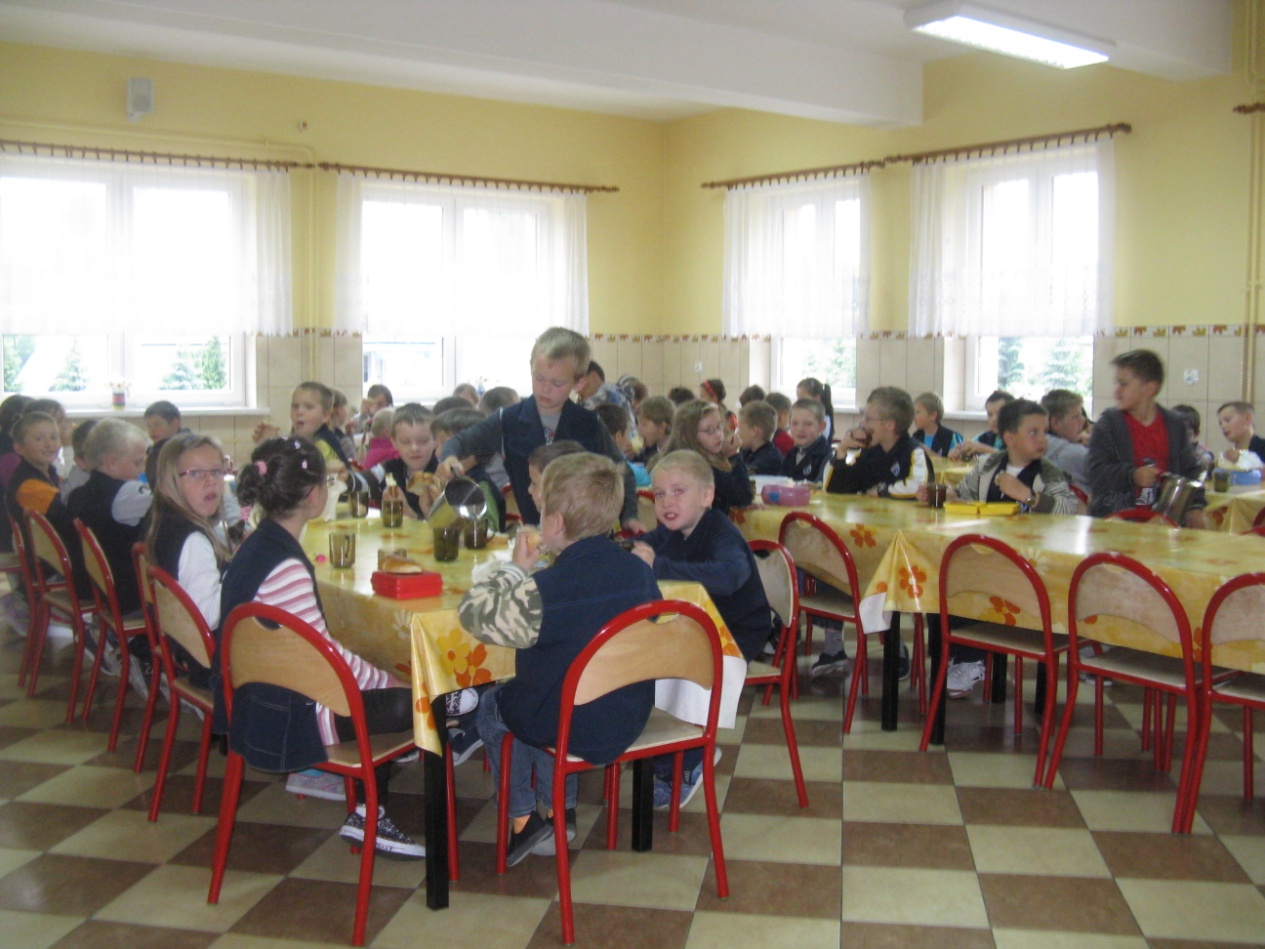 Are favourite days
Nasze ulubione dni
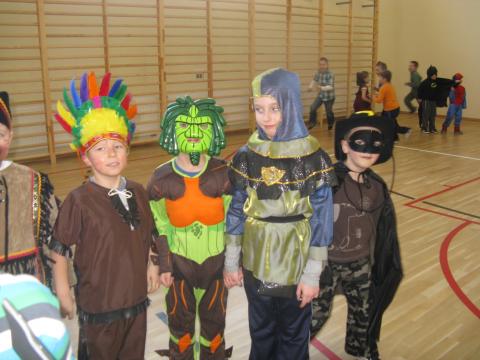 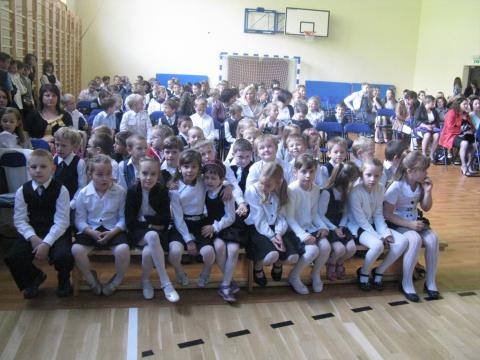 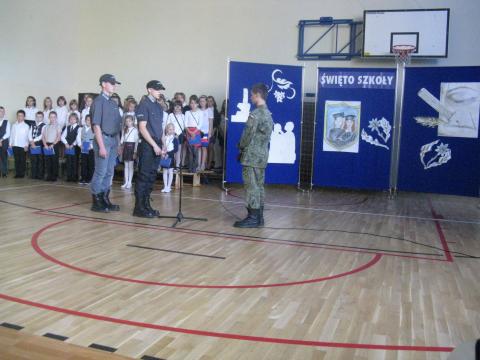 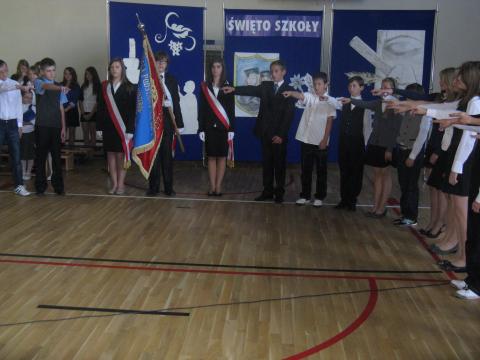 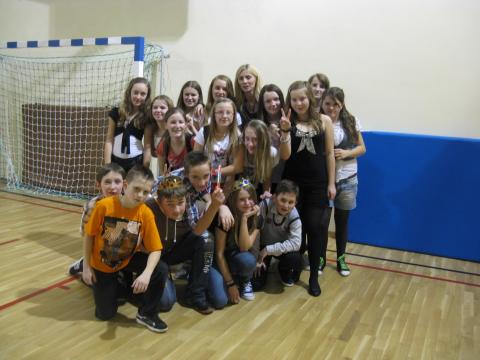 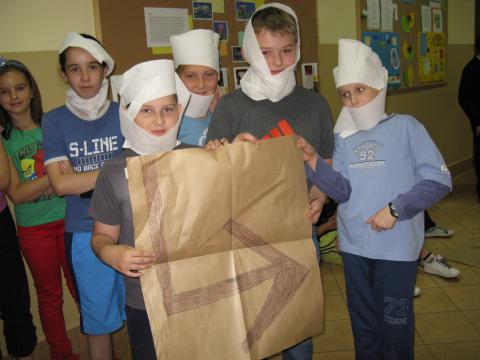 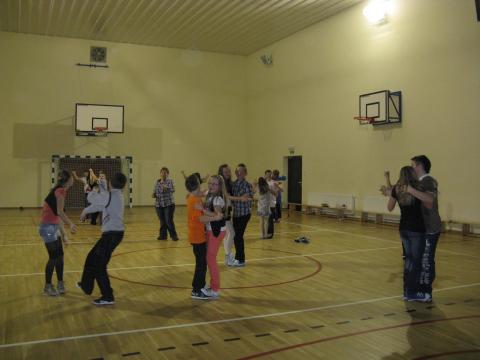 The school trips
Szkolne wycieczki
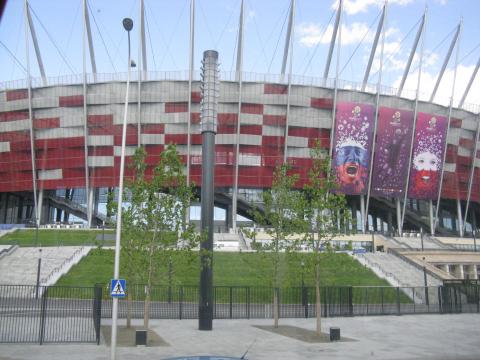 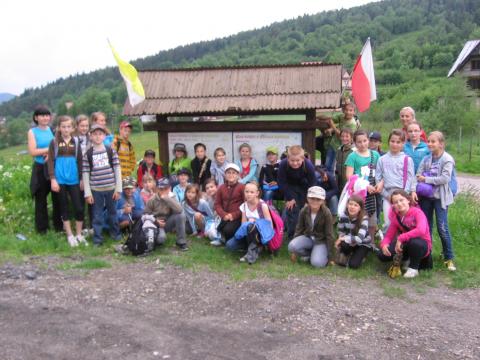 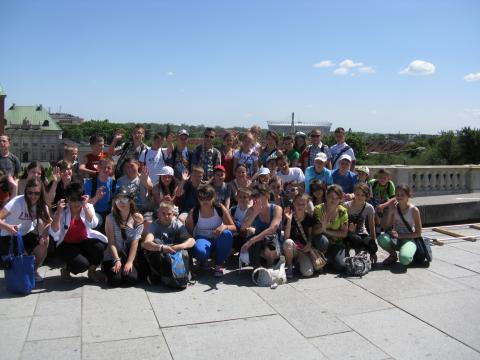 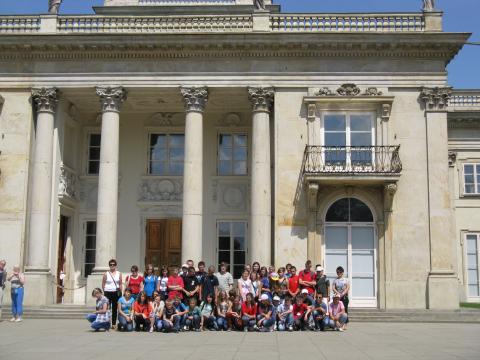 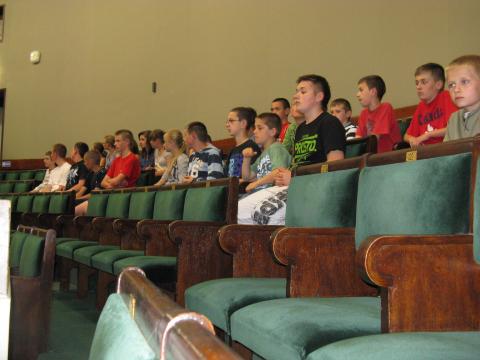 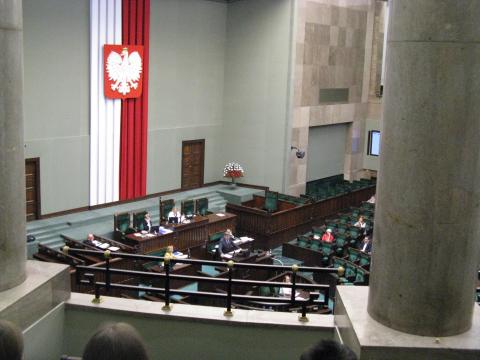 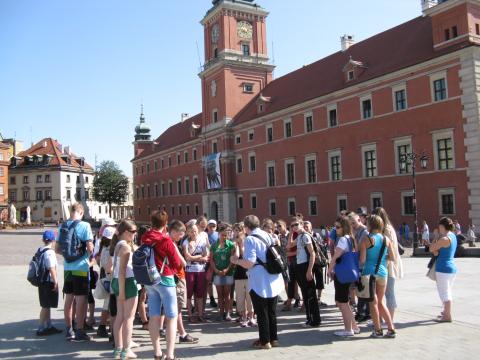